День Победы
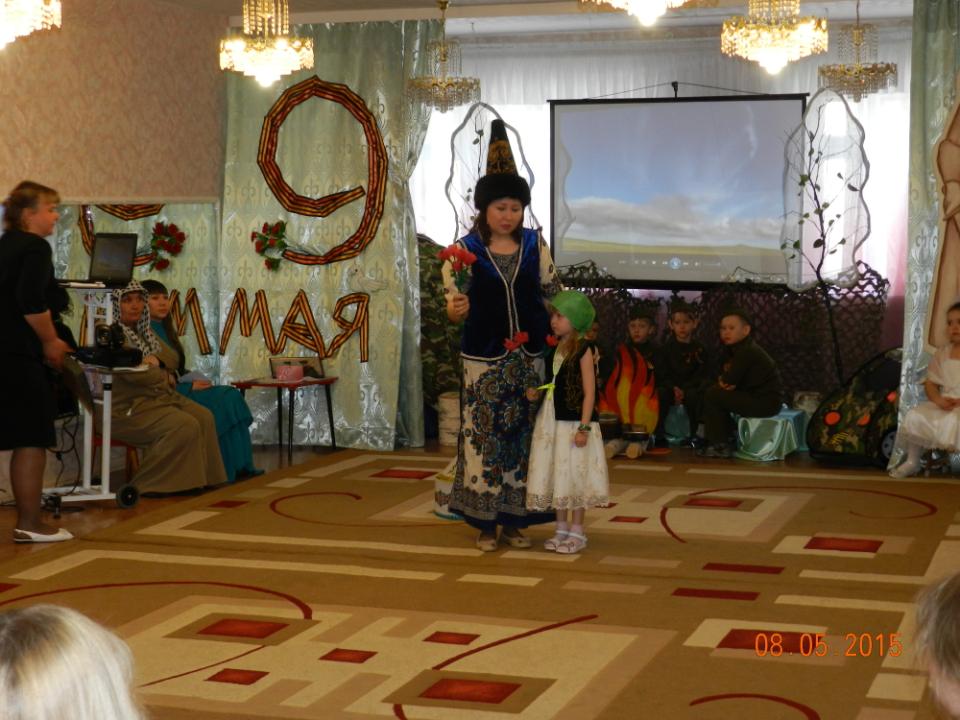 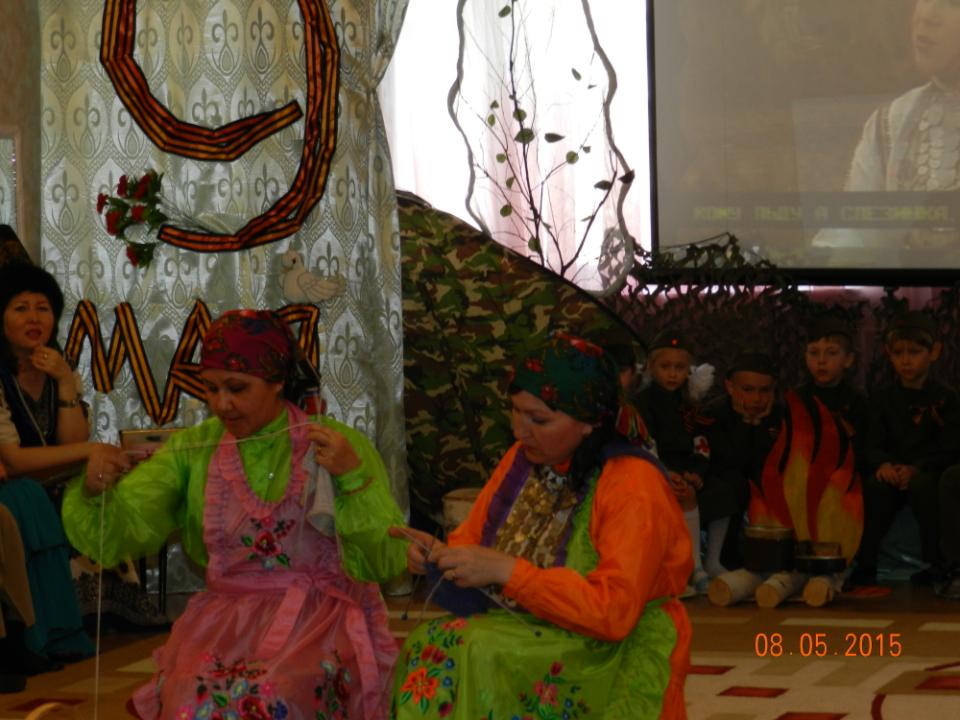 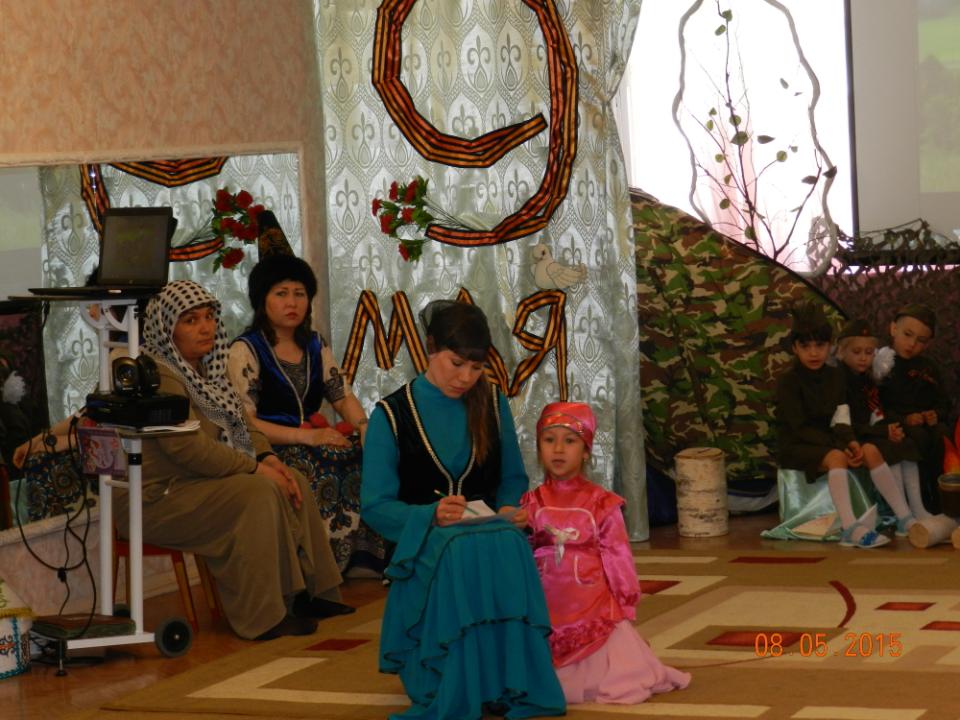 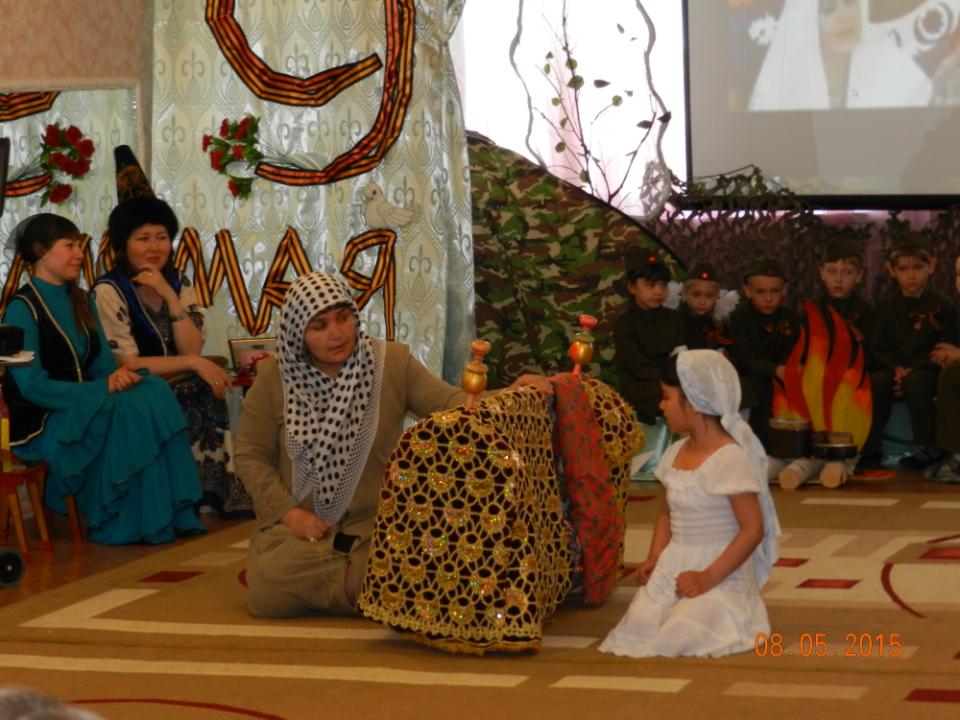 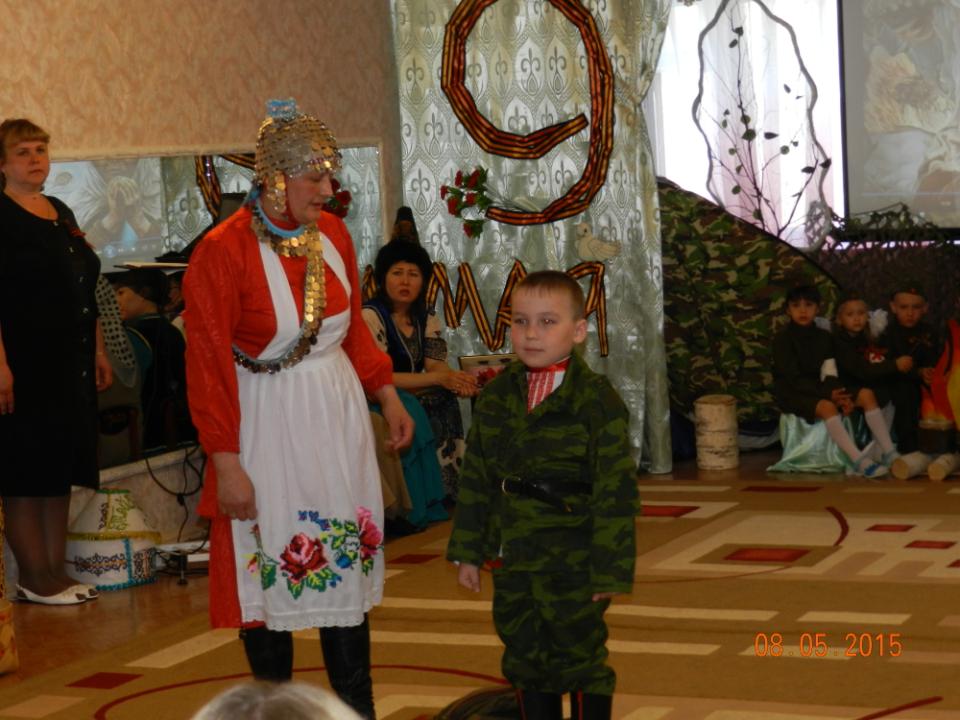 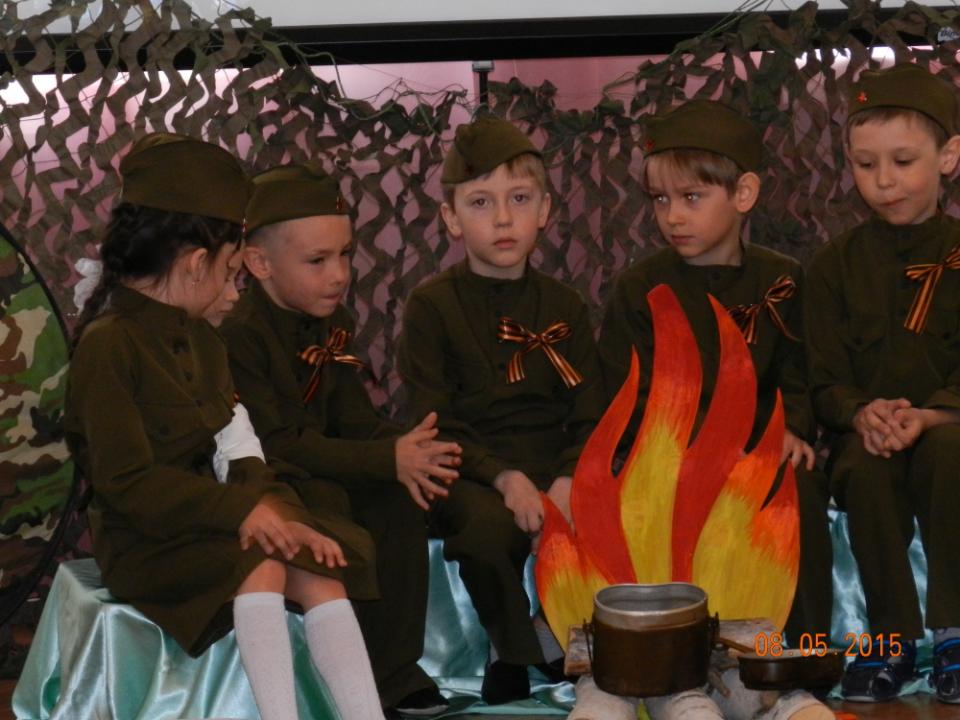 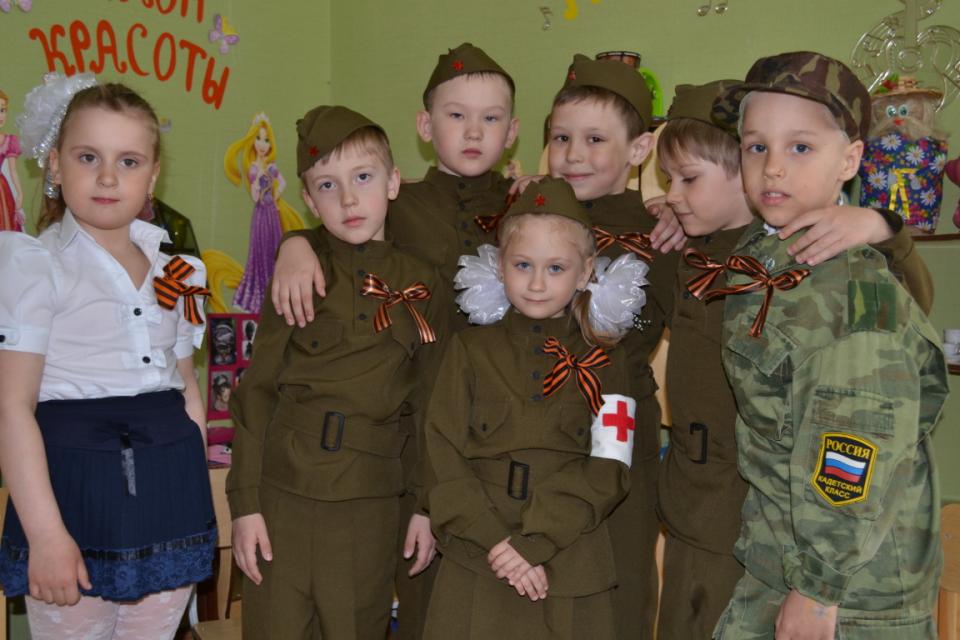 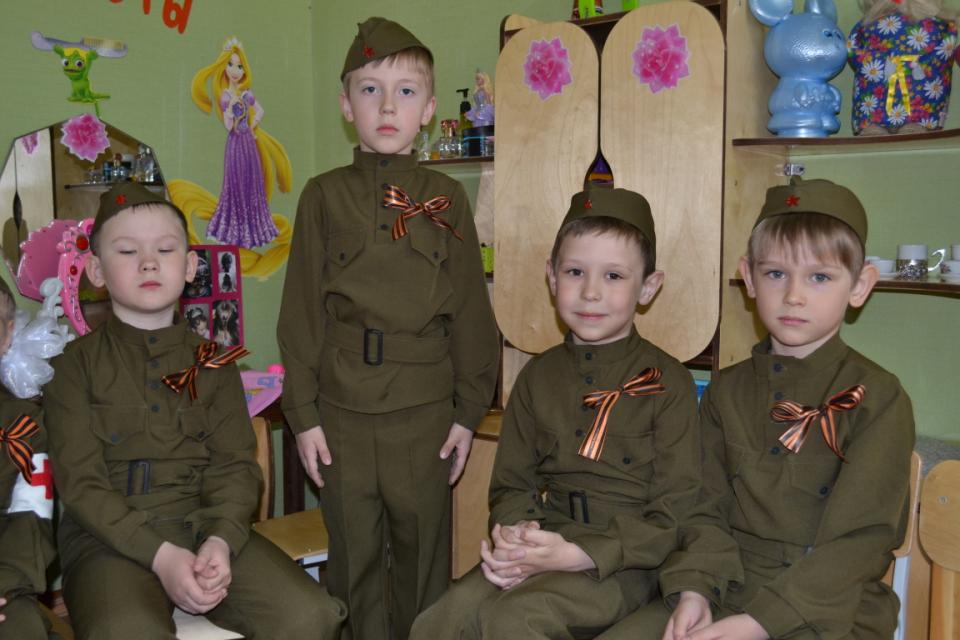 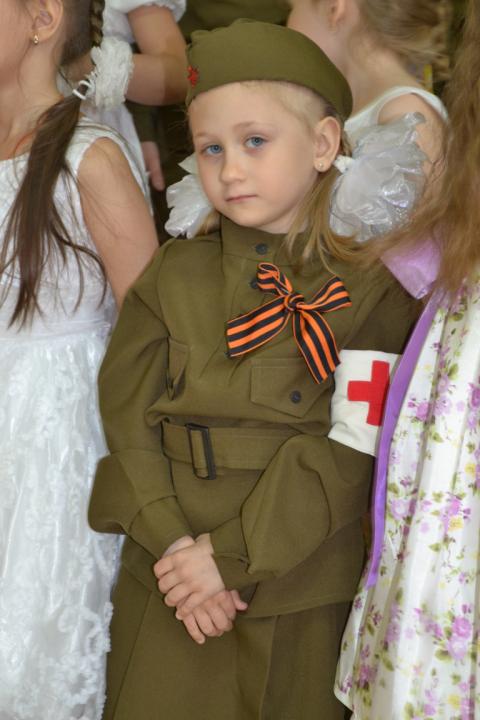 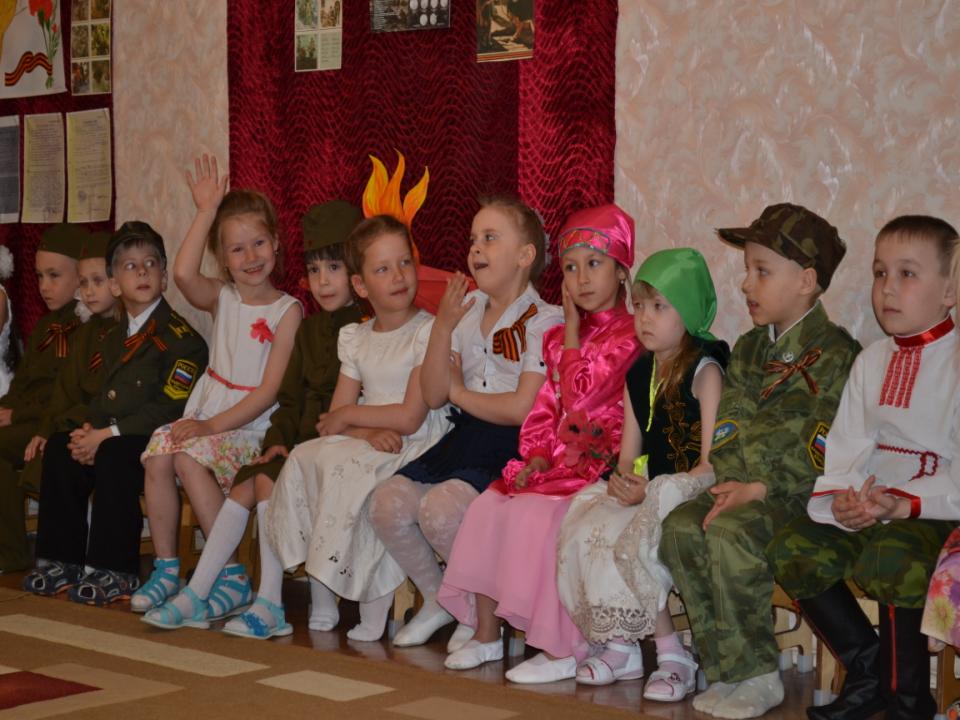 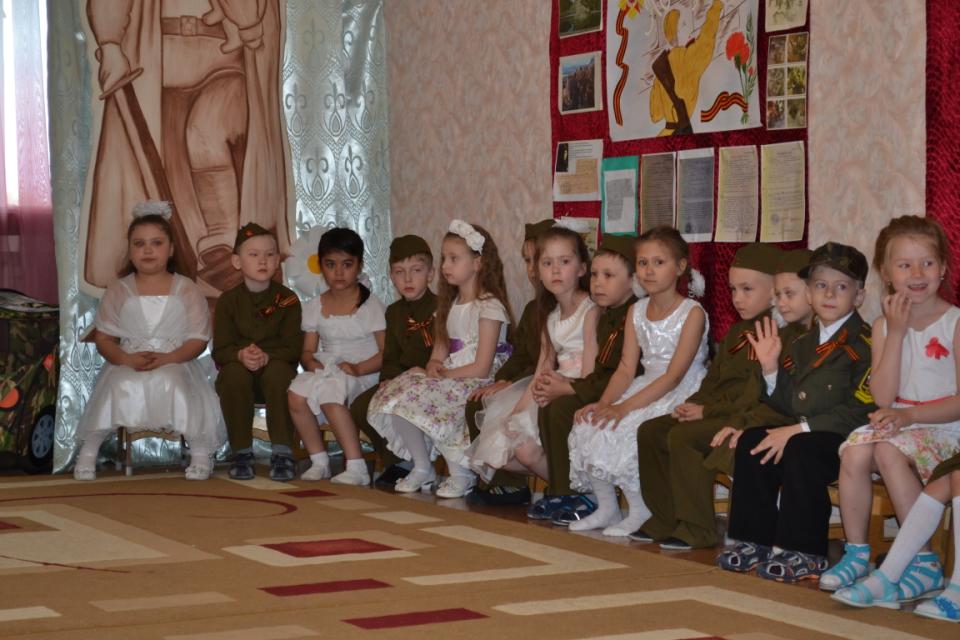